ВСПОМИНАЕМ, ПОВТОРЯЕМ!
Укажите ошибочное суждение:
1. В слове П…Н..РАМА – четыре слога.
2. В слове С…Ж…ЛЕНИЕ букв меньше, чем звуков.
3. В слове ВЫР…ЗИТЬ букв больше, чем звуков.
4. В слове Ч…ДО все согласные твёрдые.
ВСПОМИНАЕМ, ПОВТОРЯЕМ!
Укажите ошибочное суждение:
1. В слове ПАНОРАМА – четыре слога.
2. В слове СОЖАЛЕНИЕ букв меньше, чем звуков.
3. В слове ВЫРАЗИТЬ букв больше, чем звуков.
4. В слове ЧУДО все согласные твёрдые.
ЧУДО
СОСТАВЬТЕ СЛОВОСОЧЕТАНИЯ
ЧУДО
УДИВИТЕЛЬНЫЙ
МЕЧТАТЬ
ОБЫКНОВЕННЫЙ
УВИДЕТЬ
НЕВЕРОЯТНЫЙ
ВЕРИТЬ
РЕДКИЙ
ТВОРИТЬ
Содержит ли словосочетание законченную информацию?
ПРЕДЛОЖЕНИЕ КАК ЕДИНИЦА СИНТАКСИСА
УРОК РУССКОГО ЯЗЫКА В 5 КЛАССЕ
УМК Т.А.Ладыженской
НЕЗАКОНЧЕННОЕ ПРЕДЛОЖЕНИЕ
Предложение – основная единица ____________.
Предложение характеризуется _____________________________законченностью.
В предложении слова связаны по ______________.
В предложении есть _________________________ (подлежащее и сказуемое)
В устной речи одно предложение от другого отделяется ________, а на письме – ____________.
Сигналом конца предложения является ___________________________________________.
НЕЗАКОНЧЕННОЕ ПРЕДЛОЖЕНИЕ
Предложение – основная единица синтаксиса.
Предложение характеризуется смысловой и интонационной законченностью.
В предложении слова связаны по смыслу и грамматически.
В предложении есть грамматическая основа (подлежащее и сказуемое)
В устной речи одно предложение от другого отделяется паузами, а на письме – знаками препинания.
Сигналом конца предложения является интонация конца предложения.
ТВОРЧЕСКАЯ РАБОТА
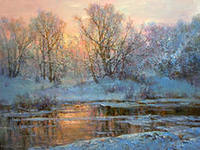 Зима недаром злится,
 Прошла её пора —
 Весна в окно стучится
 И гонит со двора. 

 И всё засуетилось,
 Всё нудит Зиму вон —
 И жаворонки в небе
 Уж подняли трезвон. 

 Весна, на, Зима, ещё,
 хлопотать, и, ворчать.
 Шуметь, в, глаза, лишь,
 И, пуще, та, ей, хохотать.
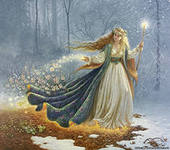 ТВОРЧЕСКАЯ РАБОТА
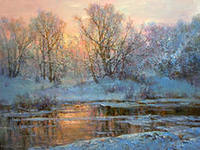 Зима недаром злится,
 Прошла её пора —
 Весна в окно стучится
 И гонит со двора. 

 И всё засуетилось,
 Всё нудит Зиму вон —
 И жаворонки в небе
 Уж подняли трезвон. 

 Зима еще хлопочет
 И на Весну ворчит.
 Та ей в глаза хохочет
 И пуще лишь шумит.
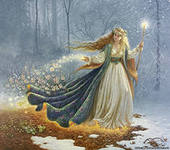 Ты ещё не видел чуда
Никогда не видел чуда
Вот беда – не видел чуда
Так сходи и посмотри
Ты  увидишь просто чудо
Удивительное чудо
Там, где магазин «Посуда»,
Возле дома номер три, 
Сквозь асфальт у перекрёстка
Пробивается берёзка
ЧУДО
Ты ещё не видел чуда?
Никогда не видел чуда?
Вот беда – не видел чуда!
Так сходи и посмотри.
Ты  увидишь просто чудо,
Удивительное чудо:
Там, где магазин «Посуда»,
Возле дома номер три, 
Сквозь асфальт у перекрёстка
Пробивается берёзка!
ЧУДО
Упражнение № 143
ПОДЧЕРКНИ ГРАММАТИЧЕСКУЮ ОСНОВУ
Золотою лягушкой луна распласталась на тихой воде.
Отговорила роща золотая березовым, весёлым языком.
Жидкой позолотой закат обрызгал серые поля.
Выткался на озере алый свет зари.
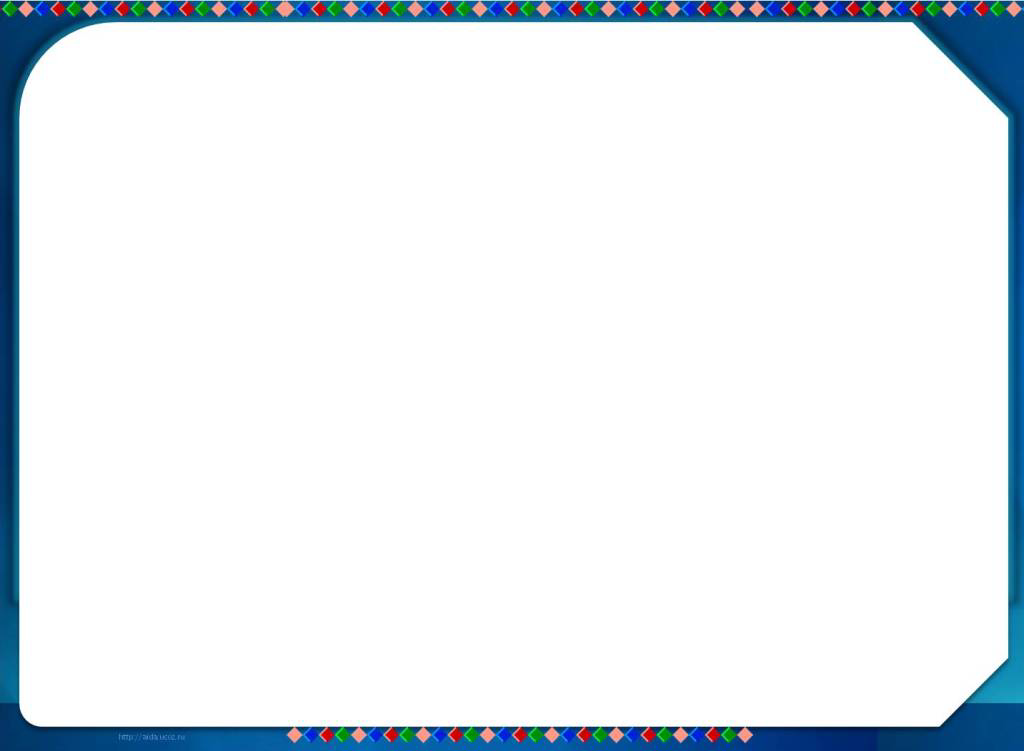 ПОДВЕДЕМ ИТОГИ
1. Сегодня на уроке я узнал, что ______ .
2. Сегодня на уроке я научился _____.
3. Больше всего сегодня на уроке мне было интересно тогда, когда ____________________.
4. По теме урока я ещё хотел бы узнать ___.
5. Дома я хотел бы по теме урока сделать _____.